Засоби адсорбційної очистки викидів
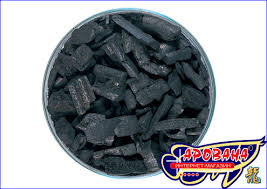 Використання
Коли неможливо досягнути іншими методами
При цінності адсорбованої речовини
Види
Хімічна
Фізична
Регенерація
Фізична – тиск, температура
Хімічна – хімічні розчини
Види адсорберів
Періодичні
Безперервні
Вимоги
Розвинута поверхня
Вибірковість
Термічна та механічна стійкість
Простота виготовлення
Низька вартість
Найбільш поширені
Активоване вугілля
Силікогель
Цеоліни
Глинисті матеріали
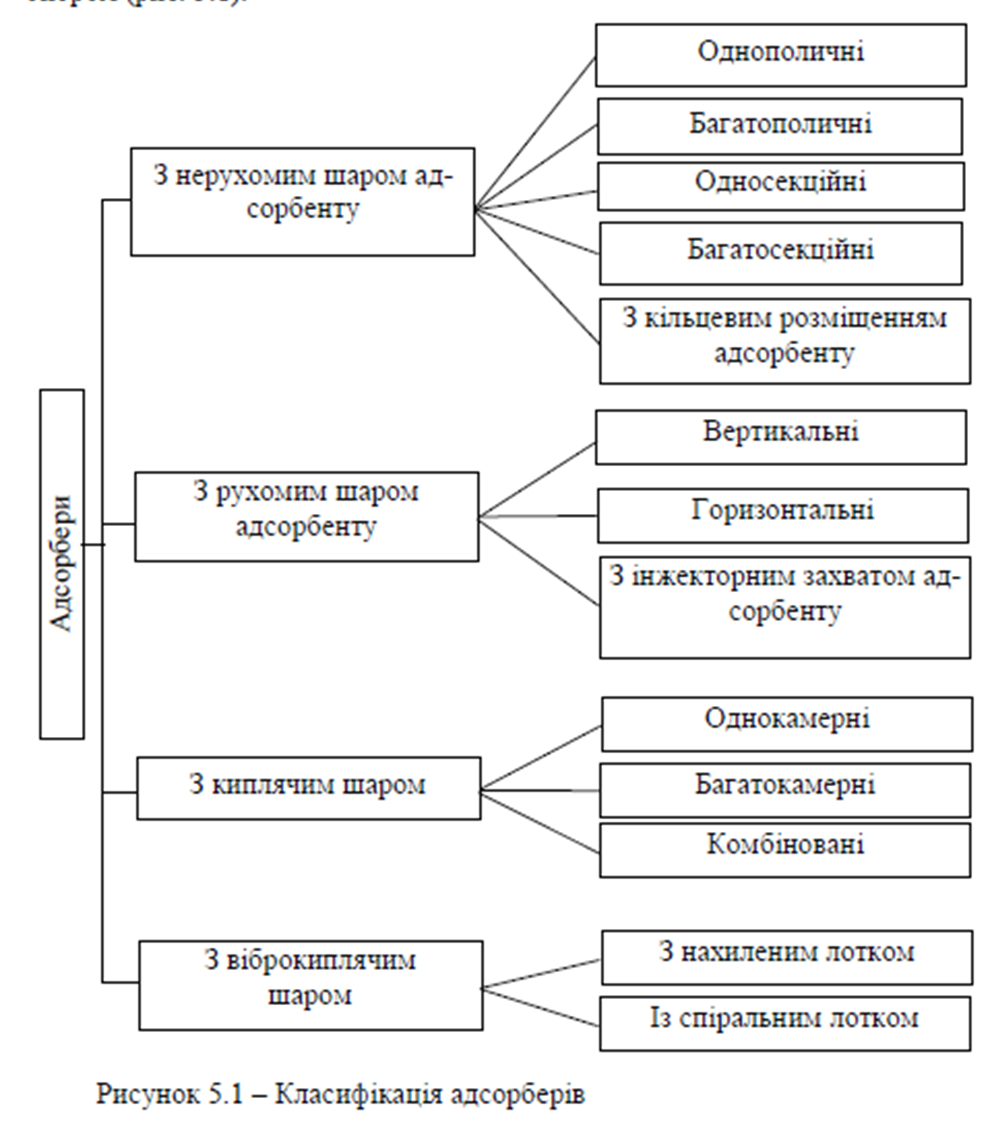 Каталітичний спосіб очищення
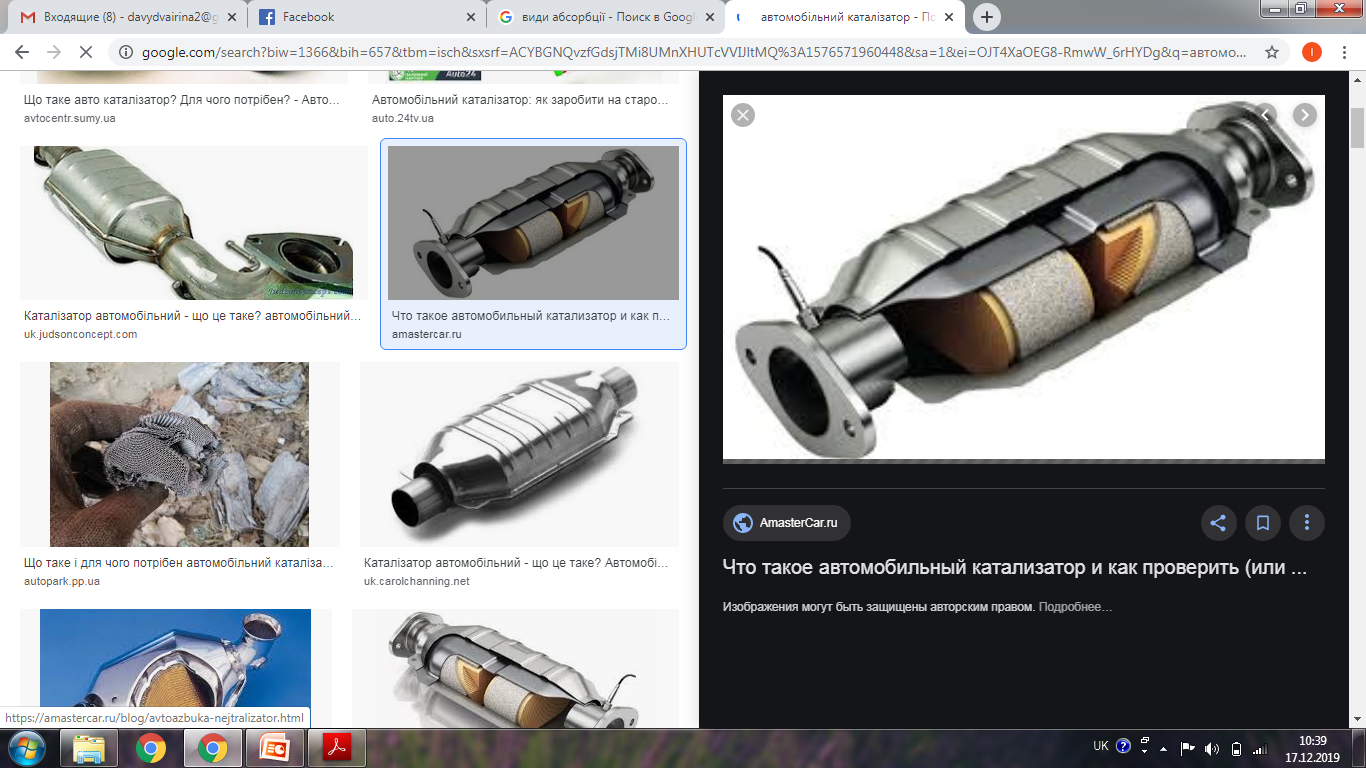 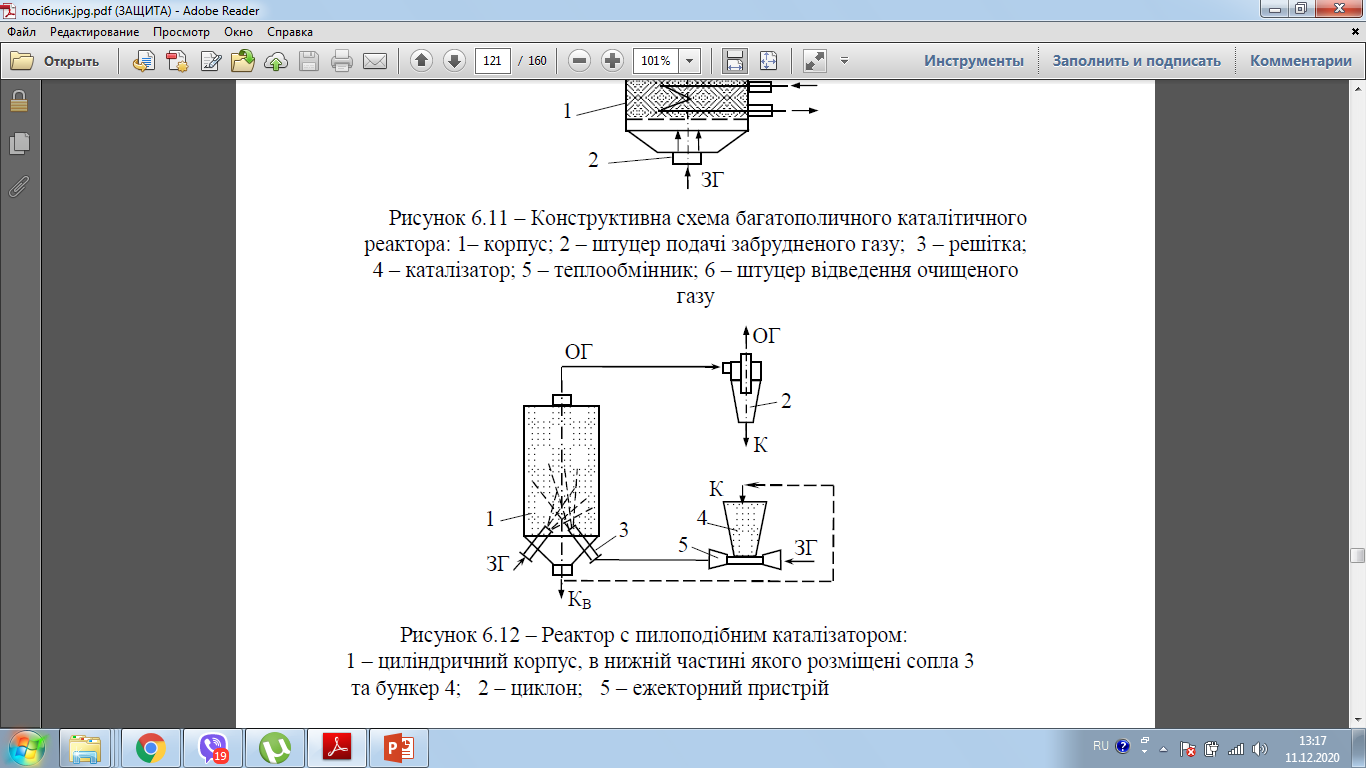 Термічне знешкодження
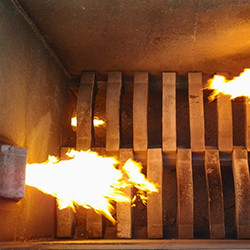 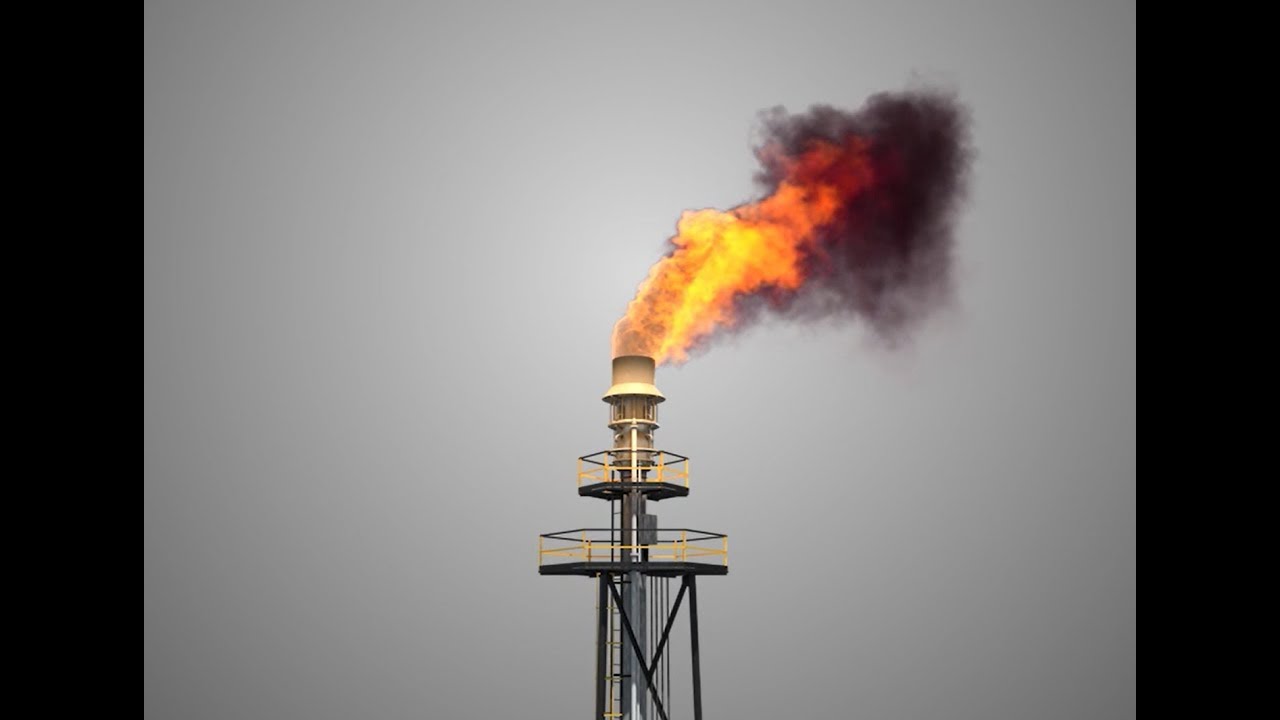 Засоби електричного очищення
Засоби електромагнітного очищення
Дякую за увагу!